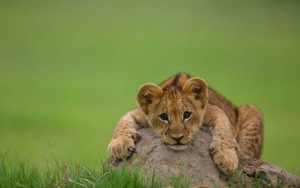 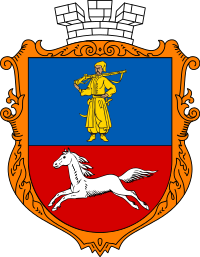 Всеукраїнський учнівський фізичний конкурс «Левеня»Черкаська область
Обласний координатор: Северинова Алла Миколаївна
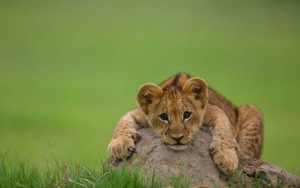 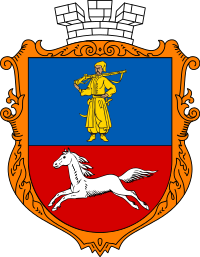 Черкаська область на карті України
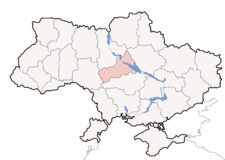 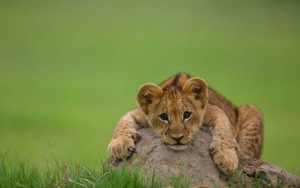 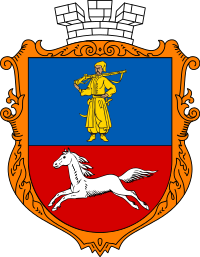 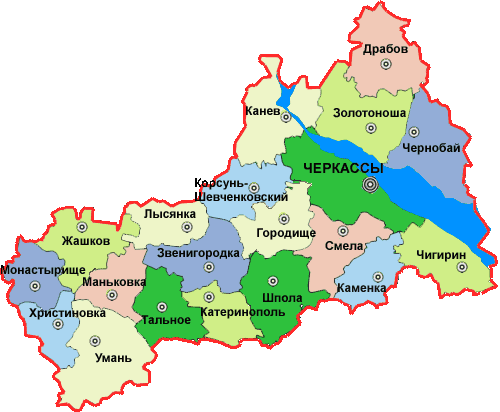 26 – відділів освіти;
  3 – ОТГ
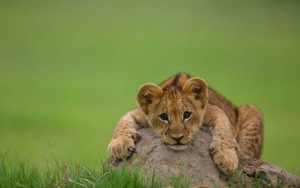 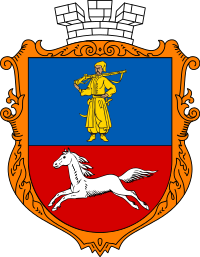 Семінар районних координаторів Всеукраїнського учнівського фізичного конкурсу «Левеня»
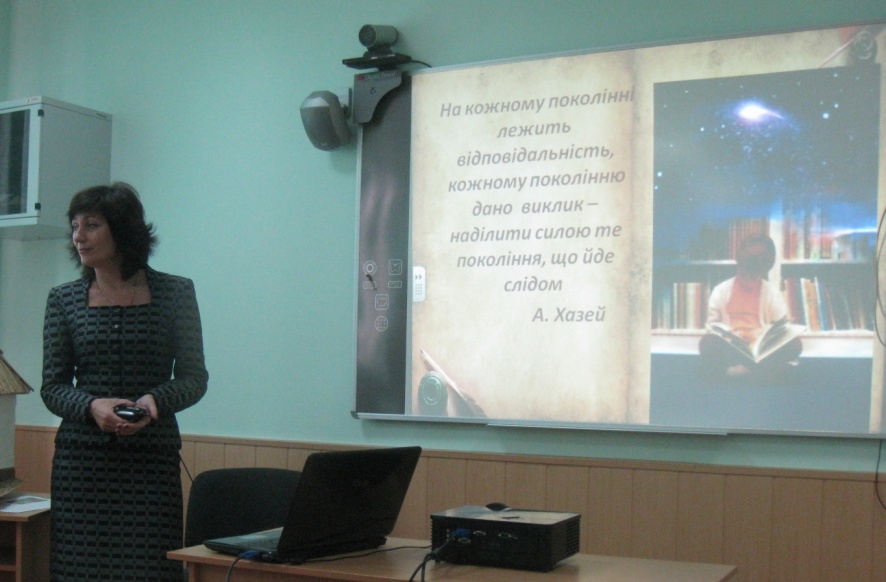 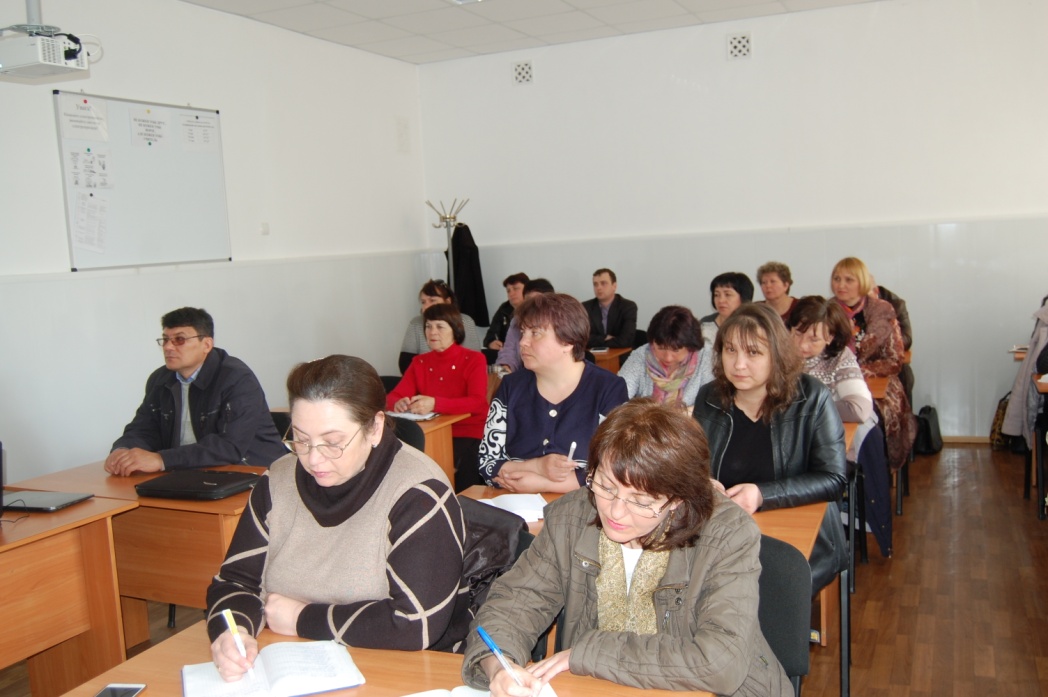 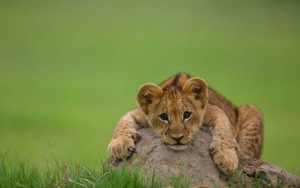 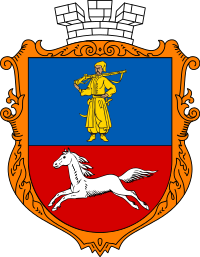 Участь у конкурсі
Всього   -  2839
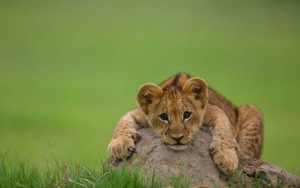 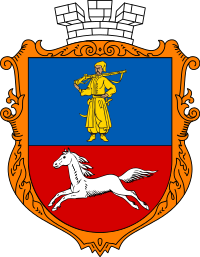 Нагородження учасників
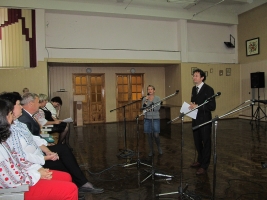 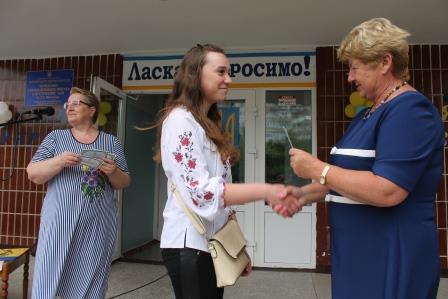 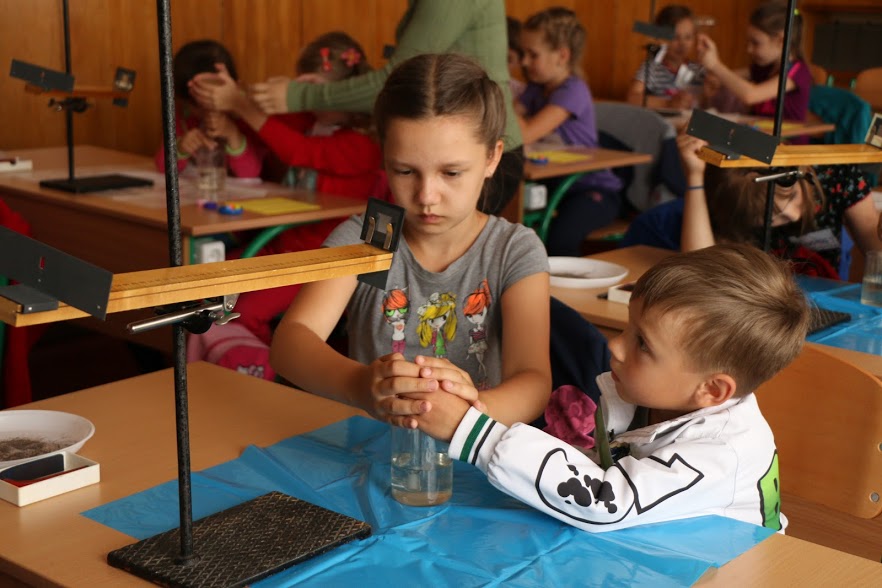 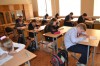 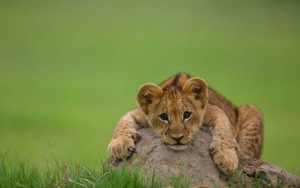 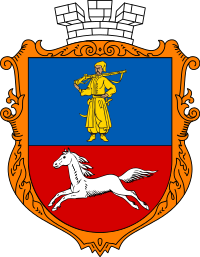 Психологи кажуть, що нещасливі люди у своїх невдачах і нещастях звинувачують усіх навкруги, 
а всі успіхи приписують особисто собі. 

Щасливі ж поступають навпаки. 
Вони в усіх помилках і промахах звинувачують себе, аналізують те, що сталось, і починають діяти.
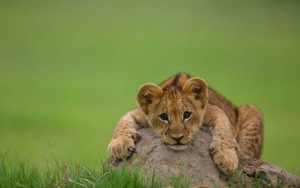 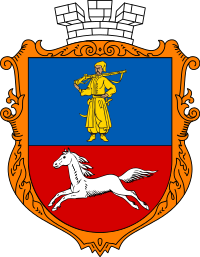 Я бажаю вам, шановні колеги, просто бути щасливими людьми!
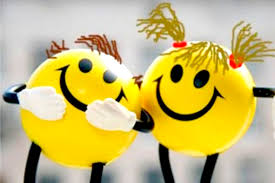